Updates
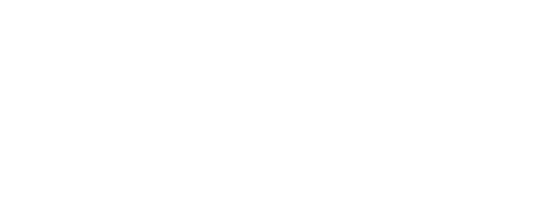 2021 Evaluation Results for Zoom courses 
(44% rate of return, 1075 Zoom attendees)
CORE Registration:
https://uwresearch.gosignmeup.com/public/course/browse
CORE Home: https://www.washington.edu/research/required-training/faculty-grants-management/
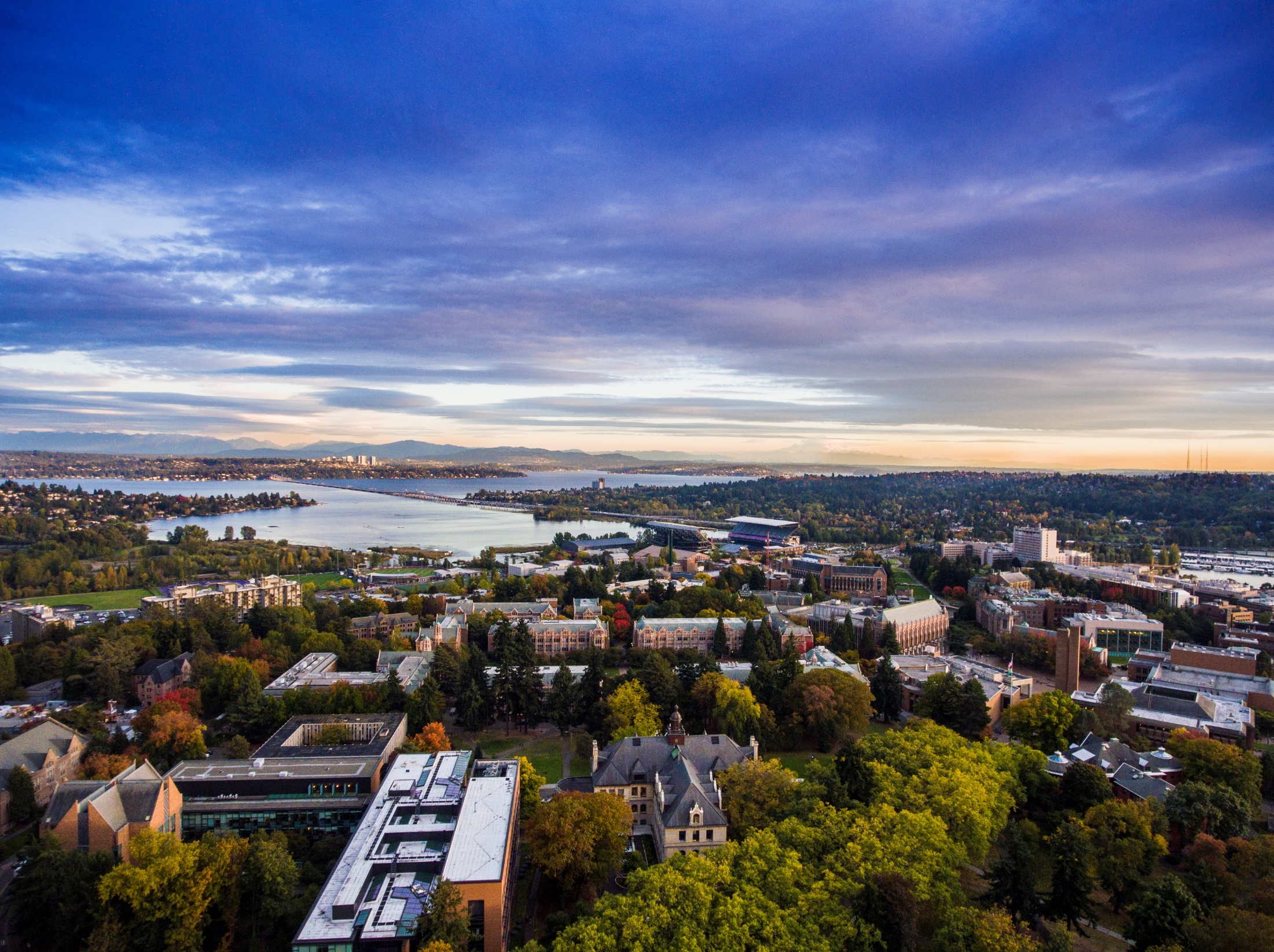 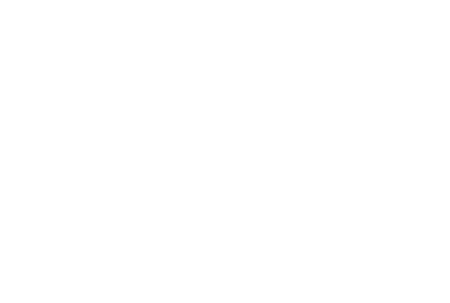 Updates
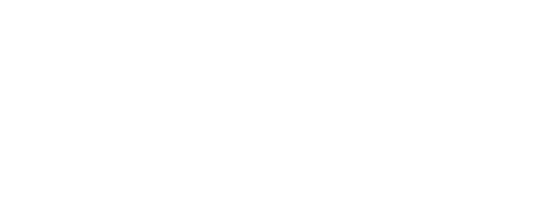 CORE online courses 
815 completions in 2021
Updates for 2022
Improved accessibility
Evaluation surveys 

FT Impacts on CORE curriculum
Analysis phase
CORE Registration:
https://uwresearch.gosignmeup.com/public/course/browse
CORE Home: https://www.washington.edu/research/required-training/faculty-grants-management/
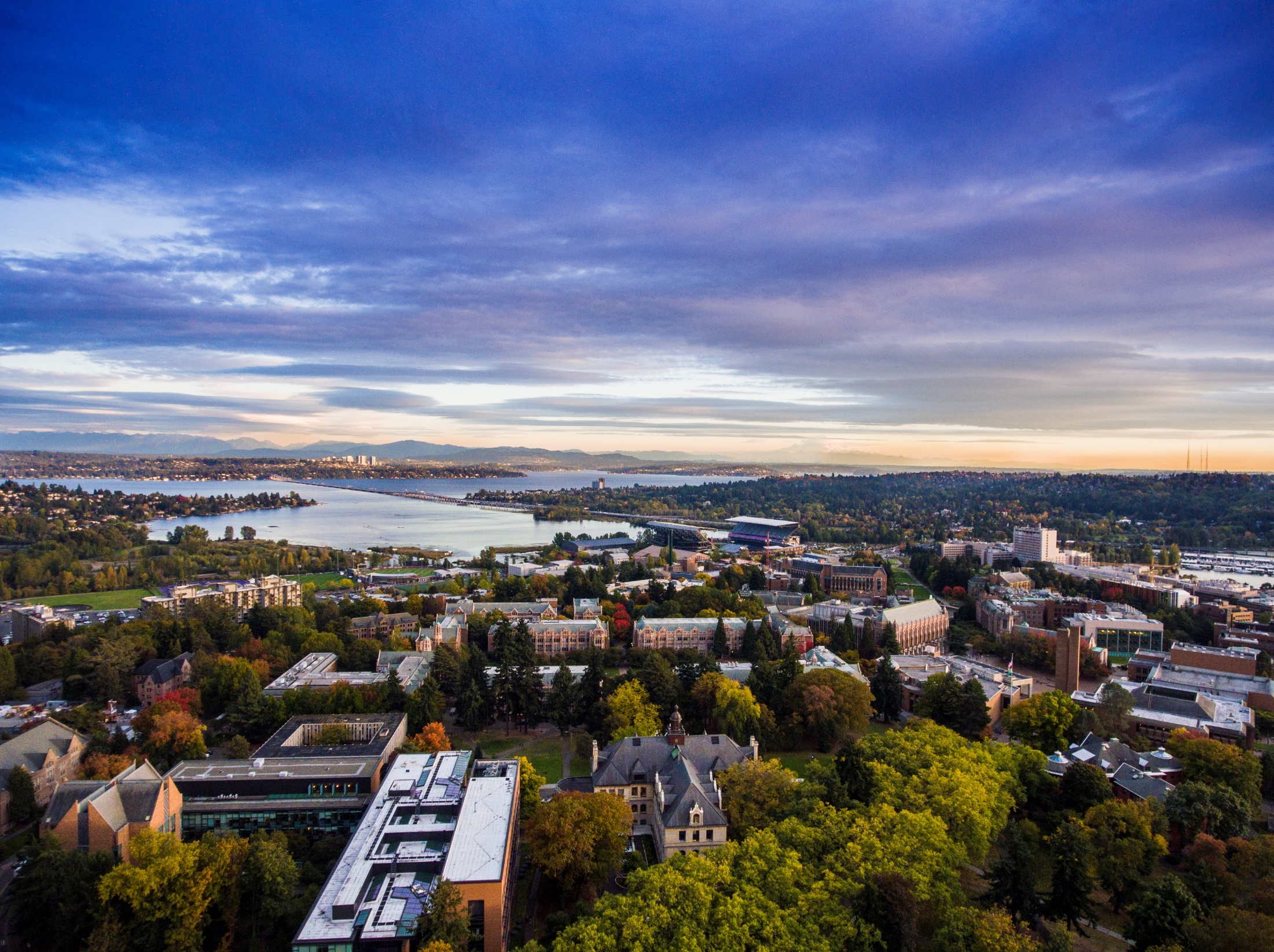 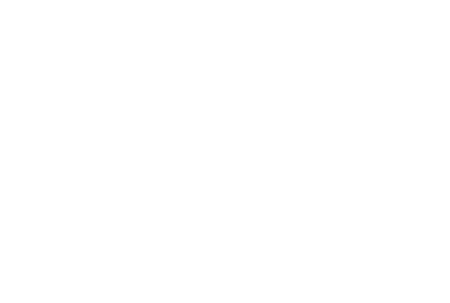